Муниципальное  бюджетное  образовательное  учреждение - начальная  образовательная  школа №12
Анализ  работы  по  самообразованию  по  теме: 
«Обучение  раннему  чтению»

Выполнила: Тарасова Г.В
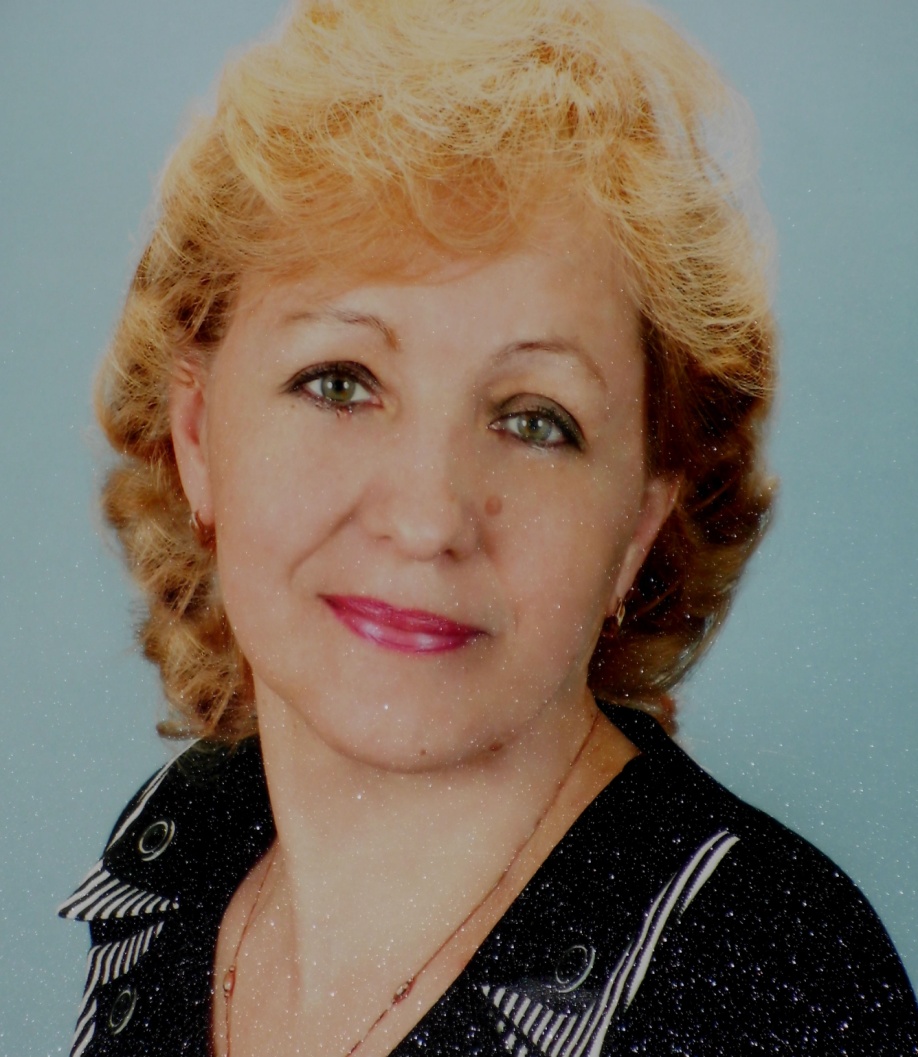 Тарасова  Галина   Викторовна
МБОУ  НОШ  №12
Воспитатель
Образование – среднее – специальное
Высшая  квалификационная  категория
Актуальность: подготовить  детей  дошкольного  возраста  к  лучшему  усвоению  школьной  программы,  сформировать  навык чтения,  являющегося  фундаментом  всего  последующего  образования
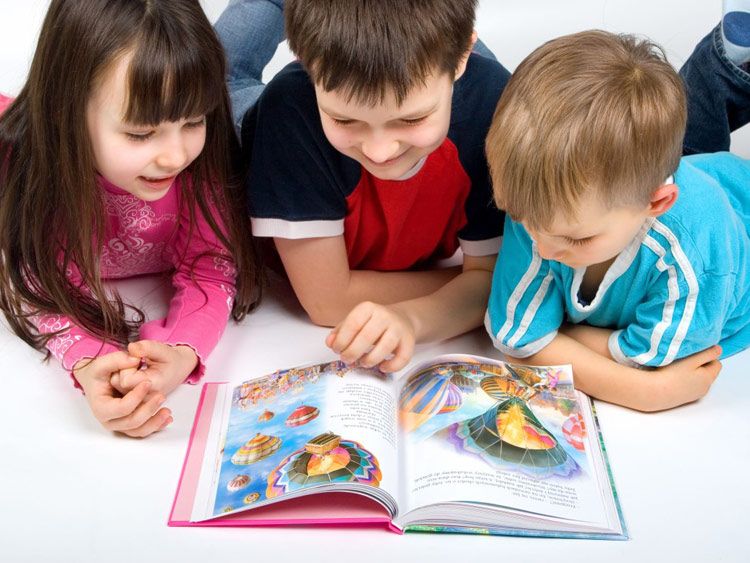 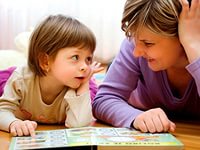 Всесторонняя  подготовка  детей  к  школе – главная  задача  детского  сада. По  словам  Л. С. Выготского «только  то  обучение в детском  возрасте  хорошо, которое  забегает  вперёд  развития  и  ведёт  развитие  за  собой»  Раннее  развитие – это   тот  фундамент,  когда  закладывается  прочное  здание.  Наша  задача  состоит  в  том,  чтобы  прививать  пожизненную  любовь  к  познанию.  Учить  читать  следует  до  школы,  чтобы  потом  у  первоклашек  не  возникло  много  проблем,  одна  из  которых  комплекс  неполноценности.
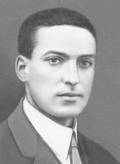 Выготский Л.С.
Цель:  обучение  детей  дошкольного возраста  сознательному, правильному  чтению  по  складам  с  переходом  к чтению  целым словом, развитие  навыков  чтения  предложениями.  Задачи:  подготовить  детей  к  школьному  обучению,  работать  над  фонетической  и  фонематической  стороной  речи,  обогащать словарный   запас;   развивать  коммуникативные  способности  на  основе  общения,  логику  мышления,  речь ,  навык  звукового анализа  и синтеза ;  воспитывать  интерес  и  любовь  к  чтению.
Направление  работы  по  обучению детей  раннему  чтению
выделение  изучаемого  звука  из  слов;
называние  буквы;
знакомство с печатной  буквой,  демонстрация  буквы;
подбор  зрительного  образа  к  букве;
сопоставление  печатной  буквы  с  графическим  образом;
стихотворное  описание  графического  образа  букв;
анализ  буквы;
конструирование  и реконструирование  букв;
знакомство  с  объёмным вариантом  буквы;
развитие тактильного  восприятия  буквы;
закрепление  (автоматизация)  образа  буквы;
знакомство  с  траекторией  движений  при  написании  буквы;
автоматизация  звукобуквенных  связей (дидактические  игры)
этапы
подготовительный
заключительный
организационный
аналитический
основной
Первый этап: подготовительныйЗадачи: разработать концепциальные подходы к вопросам, которые формируют навыки первоначального чтенияВторой этап: организационный.Задачи: составить программу по обучению детей раннему чтению «Читай-ка».Третий этап: основнойЗадачи: провести открытые НОД для родителей. Четвертый этап: аналитическийЗадачи: систематизировать методический материал и сопоставить промежуточные результатыПятый  этап:  заключительныйЗадачи: обобщить  полученный  опыт
Средства используемые в работеДидактические игрыРабота в рабочих тетрадяхРечевые опытыЗанятия - развлеченияЧтение художественной литературы(книги предназначенные  для чтенияпо слогам)
Работа  в  рабочих  тетрадях  в  подготовительной  группе
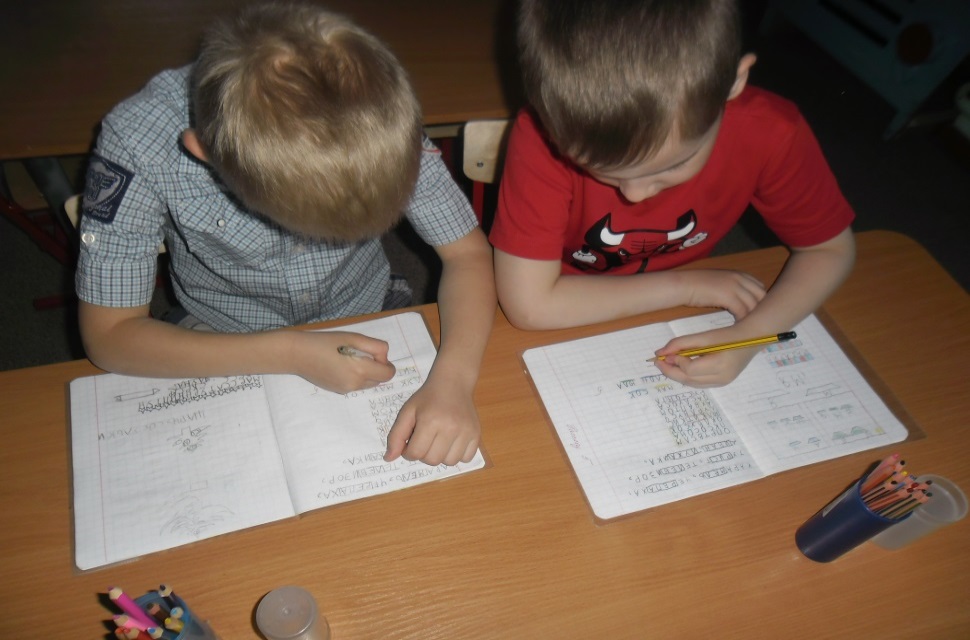 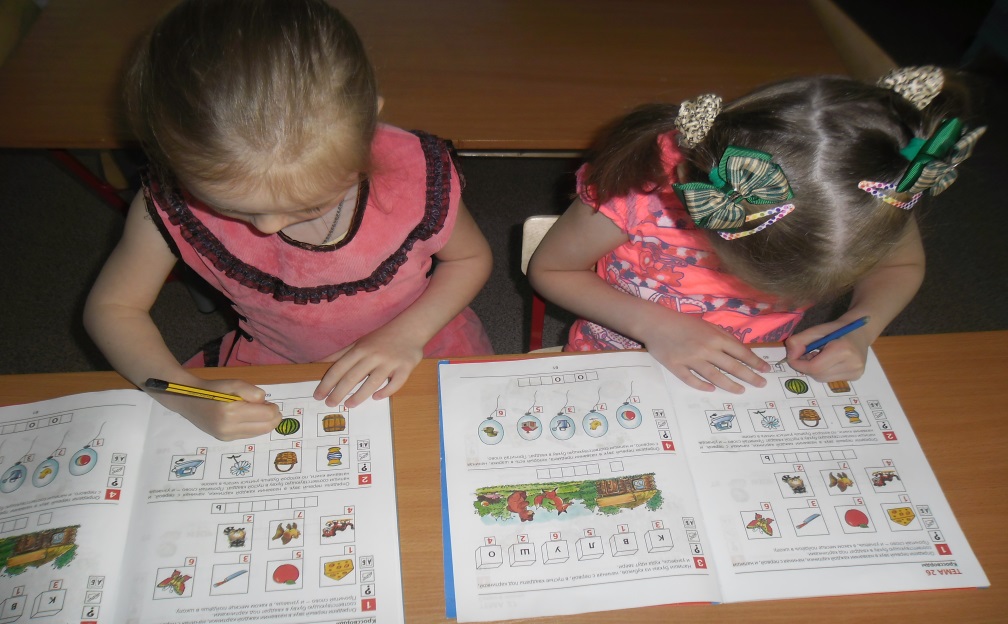 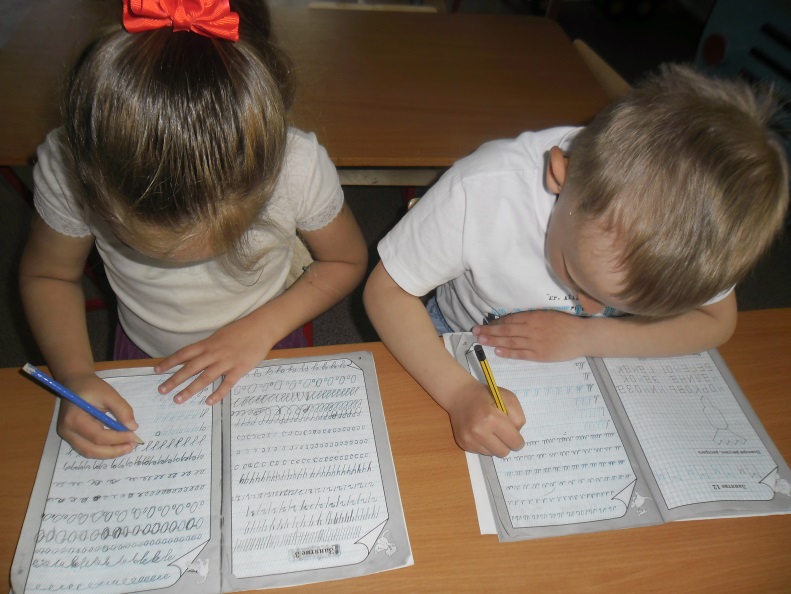 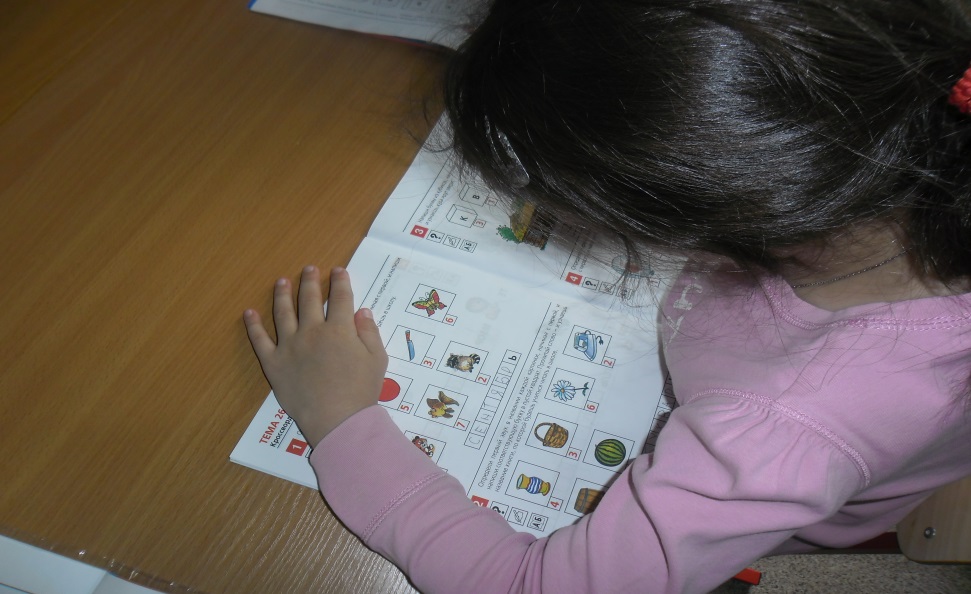 Изучение  звуко – буквенного  анализа в  словах
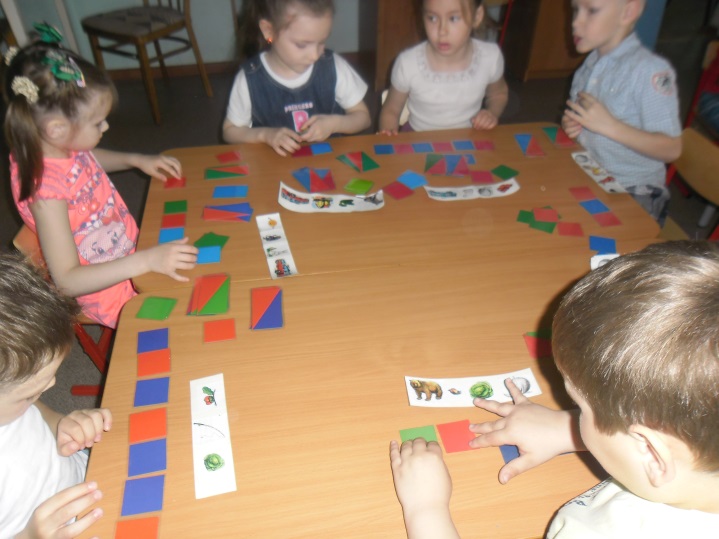 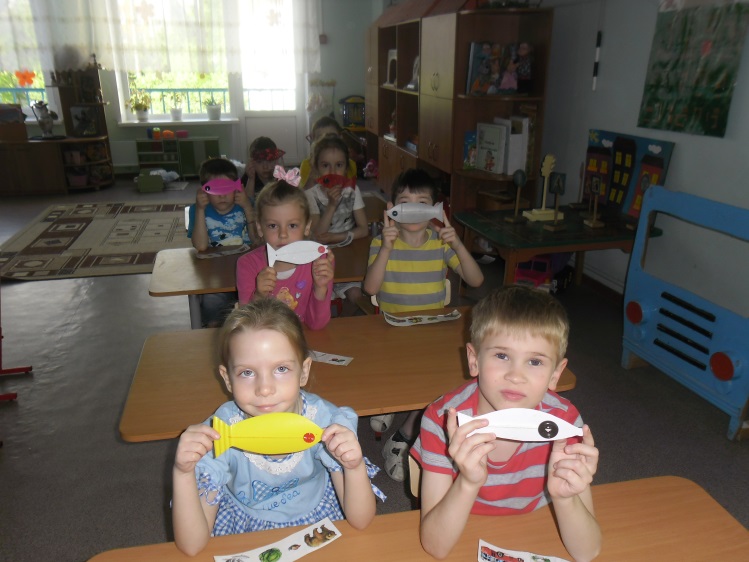 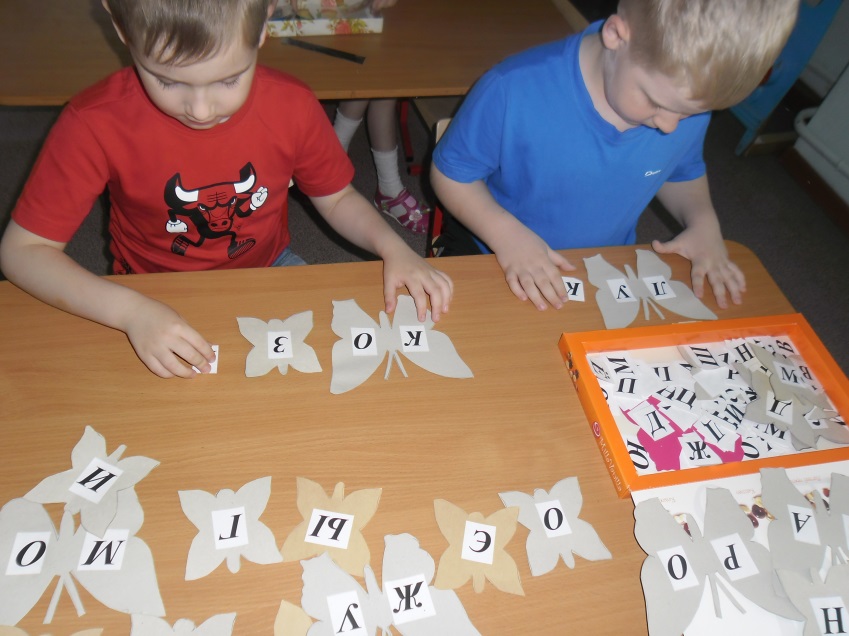 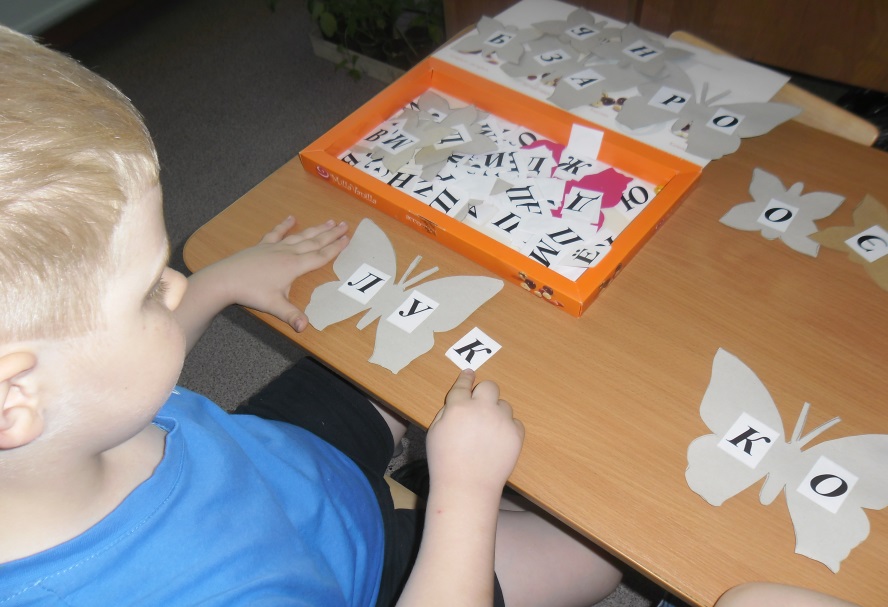 Составление  предложений  по  схеме, чтение  букваря, работа  с кассой  букв,  настольная  игра  по  чтению
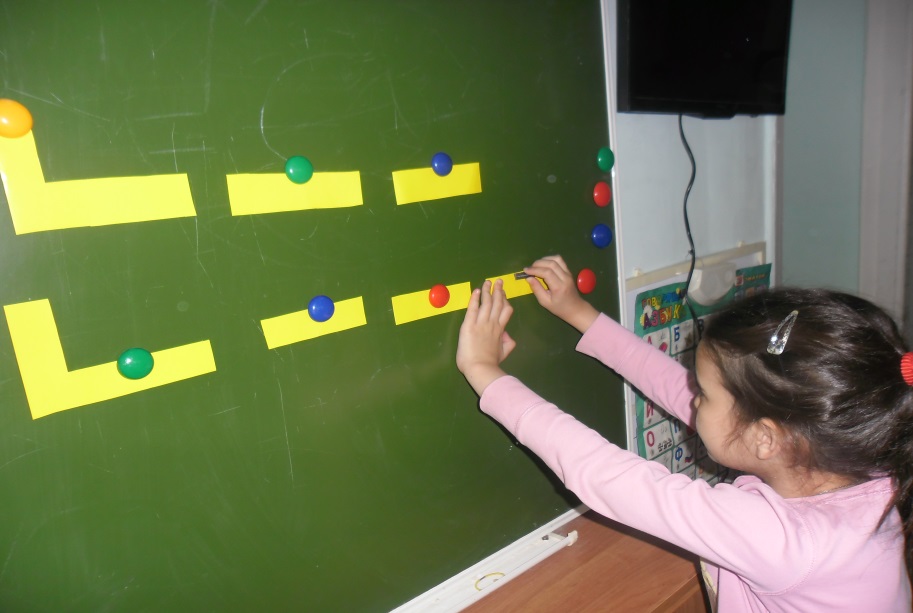 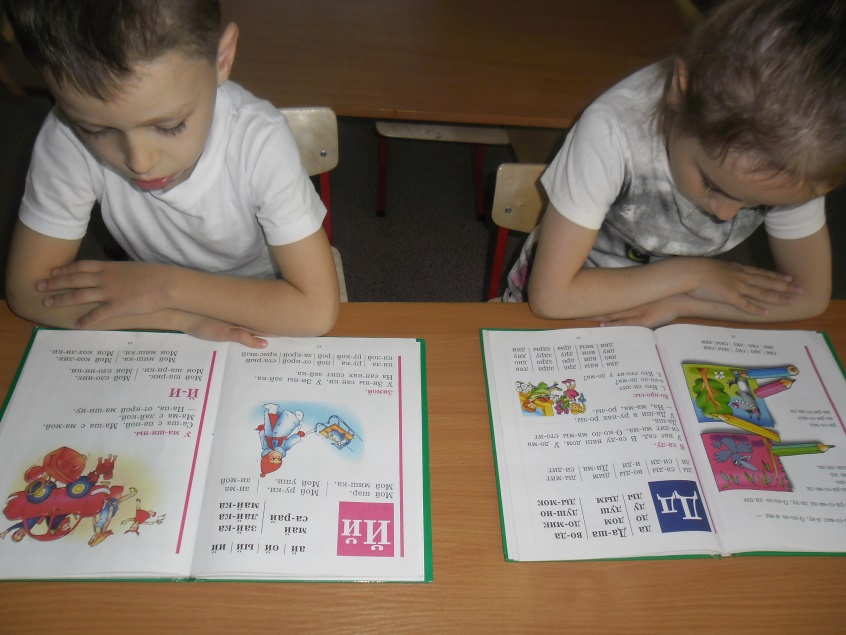 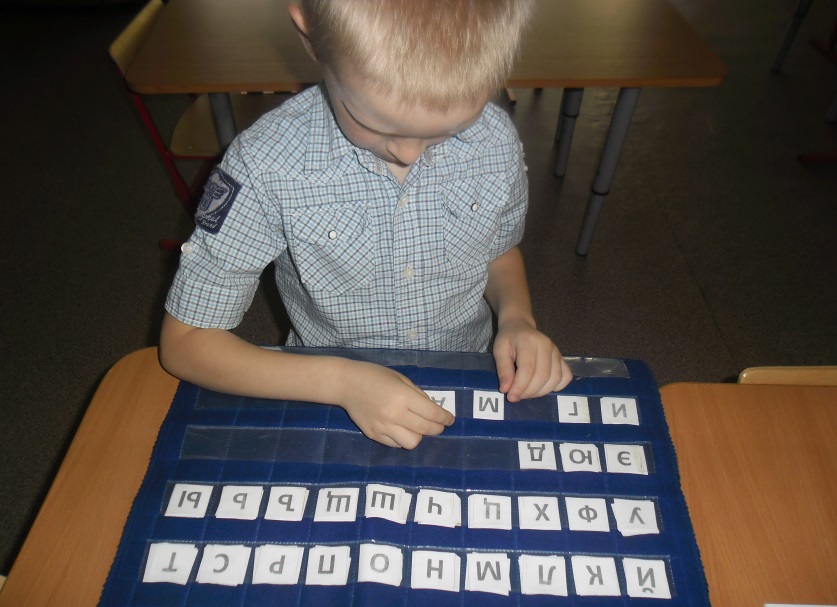 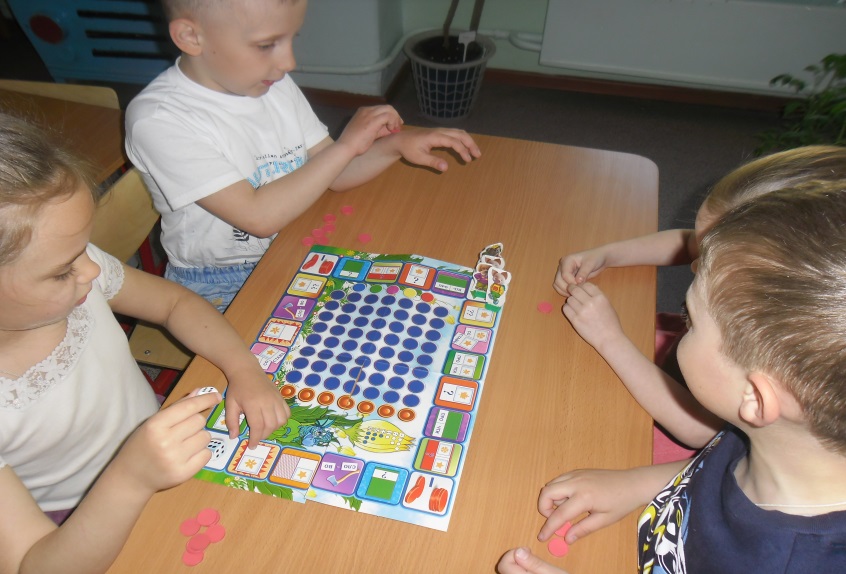 Мониторинг по  обучению  детей  раннему  чтению  в  начале  года  в  подготовительной  группе  показал,  что  воспитанники  имеют  хорошие  показатели.  Самые  высокие  результаты отмечаются  в  следующих  разделах  мониторинга: звукопроизношение,  деление  предложений  на  слова,   слова  на  слоги,   счёт  слогов  в  слове.  Более  низкие  результаты   имеют  в  умении  различать  на  слух  мягкие  и  твёрдые    согласные  звуки.Проведённый  в  конце  года  мониторинг  по обучению  детей  раннему  чтению  выявил   высокий  уровень  знаний  у  детей  по  всем  разделам.  Дети  хорошо  делят  слова  на  слоги,   определяют  количество  звуков  в  словах,  отличают  мягкие  и  твёрдые  согласные  звуки.  Все  дети  группы  умеют  читать:  кто – то  быстро,  а некоторые  медленнее.  У  нескольких  воспитанников  группы   скорость  чтения  соответствует   уровню  чтения  выпускников  первого  класса.
Список  информационных  источников
Т. Е. Ковригина, Р.Е. Шеремет  Занимательное  обучение  чтению. Комплексные занятия, игровые  задания для  детей  6 – 7 лет. –  издательство  «Учитель», Волгоград, 2009
О.М. Рыбникова  Комплексные  занятия  по  обучению  чтению. издательство  «Учитель», Волгоград, 2009
Т.И.  Гризик,  Л.Ф. Климанова, Л. Е. Тимощук  Развитие  речи  и  подготовка  к  обучению  грамоте. Методическое  пособие  для  педагогов – издательство «Просвещение»,  Москва, 2006
Г.Ф. Марцинкевич  Обучение  грамоте  детей  дошкольного  возраста - издательство  «Учитель», Волгоград, 2002
Р.М. Хамидулина Развитие  речи. Подготовка  к школе. – издательство  «Экзамен», Москва, 2009
Спасибо 
 за  внимание
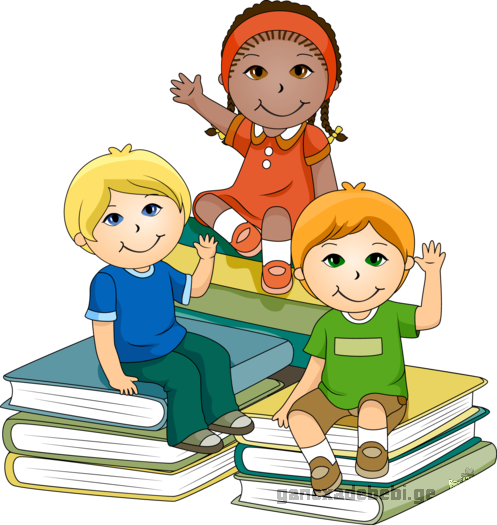 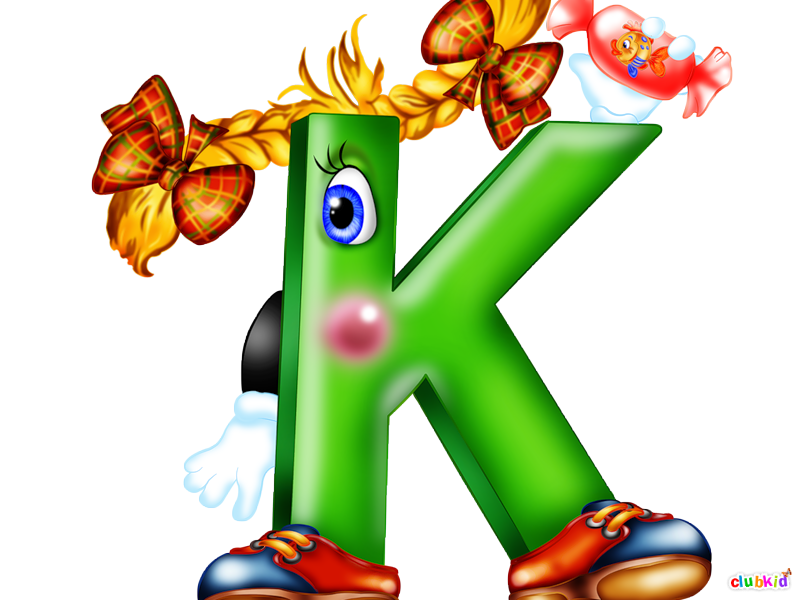